Учебно-исследовательская работа
«Не праздное любопытство о кольчуге»
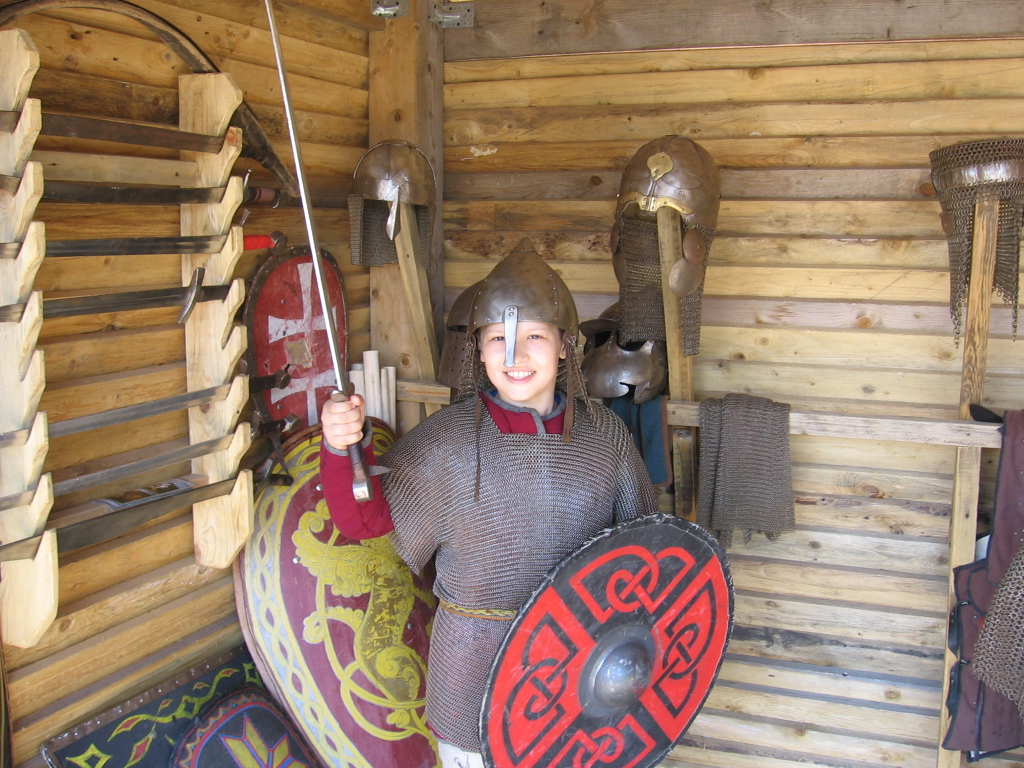 Выполнил:
   ученик 4а  класса                                                          
   СОШ № 117
   Мунипов Булат
   г. Казань,  2016
Почему  я  выбрал  эту  тему?
Поездка в остров-град Свияжск вызвала у меня большой интерес  к истории родного края.
Там я увидел и примерил раз- личные воинские  доспехи наших предков.
Пострелял из лука и арбалета.
г. Болгар  Белая мечеть
Узнав о историческом фестивале и рыцарском турнире в древнем               г. Болгар не задумываясь поехали туда.
г. Болгар.  Фрески.
Болгар – древнейшее поселение моих предков.
Турнирные бои современных рыцарей окунули меня в атмосферу средневековья.
Так же встретил  много людей, которые занимаются древними ремеслами, увидел как работает кузнец,  помог  раздувать  очаг.
Больше всего меня заинтересовала кольчуга.    Я  решил  сделать элемент кольчуги. Внимательно разглядев,  я понял,  как сложно  ее сделать.
Поэтому выбрать тему исследования было не сложно, если знаешь что тебя интересует в данный момент. Эта работа обещает быть интересной и захватывающей для меня.
Предмет исследования:     Кольчуга как один из элементов защитного     снаряжения.До начала работы возникли ряд вопросов:   -Что такое кольчуга?   -Из каких металлов ее делали?   -Чем отличалась русская кольчуга?   -Получиться ли у меня собрать элемент кольчуги в домашних условиях?   -Какой способ сборки элемента кольчуги выбрать мне?
Цель исследования:Научиться изготавливать элемент кольчуги в домашних условиях.
ЧТО ТАКОЕ КОЛЬЧУГА?       Кольчуга - оборонительный доспех из продетых друг в друга железных колец.
Три основные разновидности     кольчужного доспеха:
1. короткая кольчуга с короткими рукавами, недостающими до локтей . Носилась не только теми, кто не мог позволить себе длинную кольчугу, но и порой, в качестве дополнительного усиления защиты, поверх длинной кольчуги.
2. длинная кольчуга с короткими рукавами до локтей, длинным подолом (иногда до колен), с разрезами на подоле спереди и сзади (чтобы садиться на коня). Редкая в Европе, но популярная на Востоке.
3. длинная кольчуга, доходящая порой до колен, с рукавами полной длины и разрезами на подоле спереди и сзади (чтобы садиться на коня). Как правило, к ней в комплекте шли кольчужные чулки. В варианте, известном как хауберк, имелся кольчужный капюшон.
Изготовление кольчуги
Изготовление кольчужной рубахи было весьма длительным и трудоемким процессом. Всё-таки изготовление кольчуги - довольно необычное в наше время ремесло и мне интересно знать, как относятся к нему люди. 

Сначала подготавливались кольца, на их изготовление уходило больше полкилометра железной проволоки. Когда 20 или более тысяч колец были готовы, начиналось плетение.
Есть два типа колец для плетения кольчуги - это сведённые кольца и клёпанные. Клёпанные наиболее историчны и надёжны, но сведённые кольца легче всех и их быстрее плести.
сведенные
клепанные
Я попробую сплести элемент кольчуги из гроверных шайб.
Плетение я использовал обычное, европейское 4-в-1, при котором каждое кольцо соединяется с 4 соседними.
Сначала я сплел цепь:
Затем цепи скрепляем, принцип плетения прост – одним кольцом цепляют четыре других.  И так все полотно.
В итоге получаем элемент кольчуги. Соединяя готовые части, собирают кольчугунужного размера.
По итогам выполнения исследовательской работы я сделал для себя следующие выводы:1.Изучая способы изготовления кольчуги, я удивился как много  людей увлекаются древними ремеслами .2. В домашних условиях я смог изготовить элемент кольчуги без специальных инструментов.3.Изготовление даже небольшого элемента кольчуги - это   трудоемкая,          кропотливая работа, требующая  сосредоточенности, усидчивости и внимания
Результат исследовательской работы:Я научился работать с книгами , с  интернет - ресурсами, узнавать из них то,   что до меня уже знали другие люди;освоил один из способов изготовления элемента кольчуги;узнал многое из истории родного края.
Как гласит народная мудрость: «Кто не знает своего прошлого, у того нет будущего».
СПАСИБО ЗА ВНИМАНИЕ!

УСПЕХОВ В ТВОРЧЕСТВЕ!